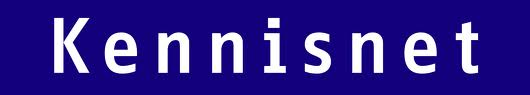 Even bijpraten
Over saMBO-ICT en Kennisnet
Jan Kees Meindersma en Jan Bartling
18 januari 2012
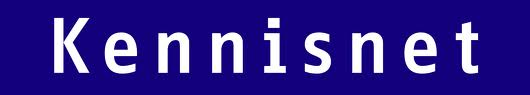 Thema’s
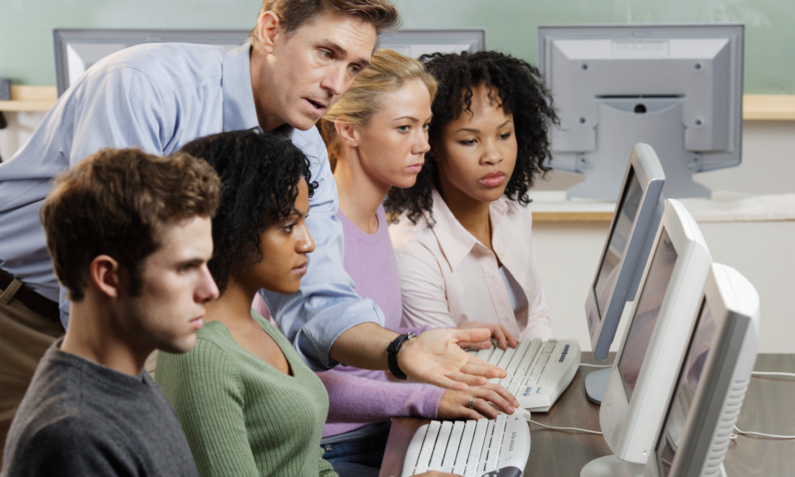 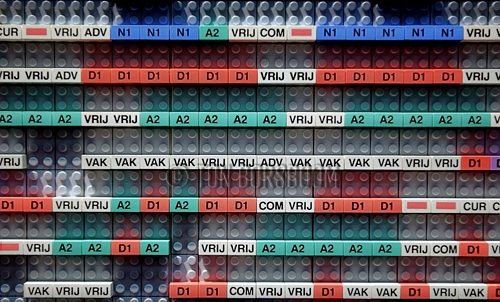 Organiseren
van onderwijs
Onderwijs
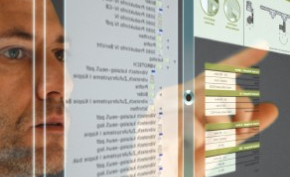 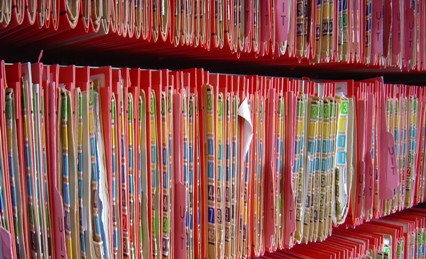 Verantwoording
De IT functie
Jan Bartling
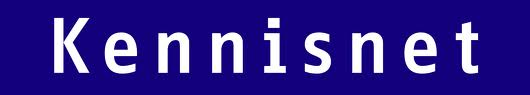 ICT Bekwaamheidseisen
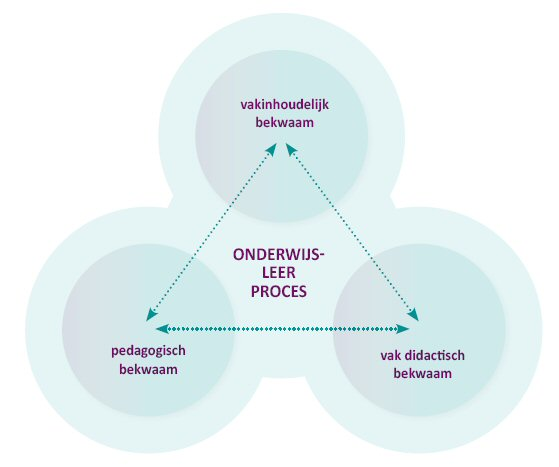 Jan Kees Meindersma
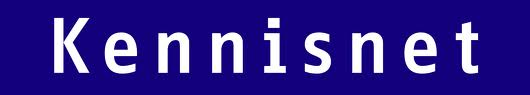 Examinering Taal en Rekenen
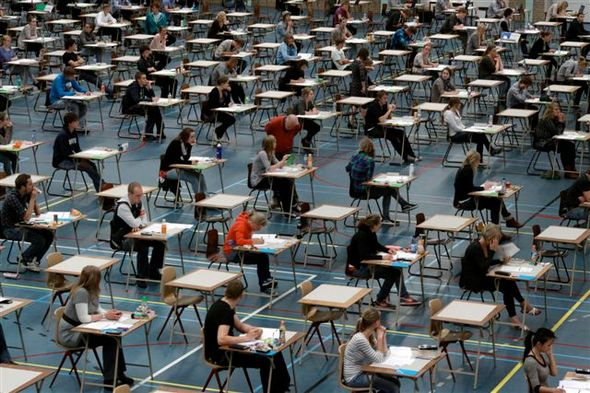 Jan Bartling
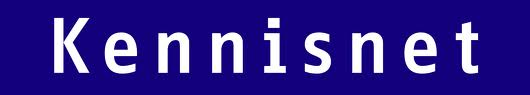 Begeleiding
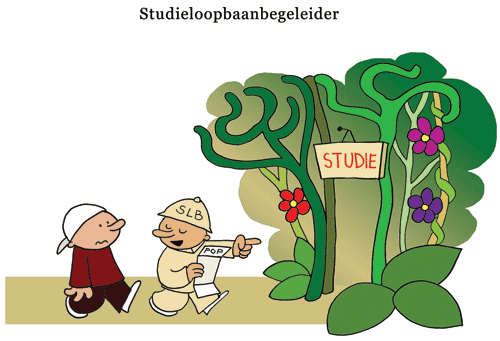 Jan Kees Meindersma
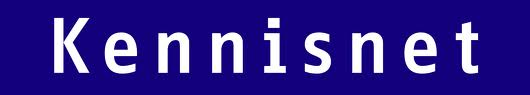 Leermiddelen
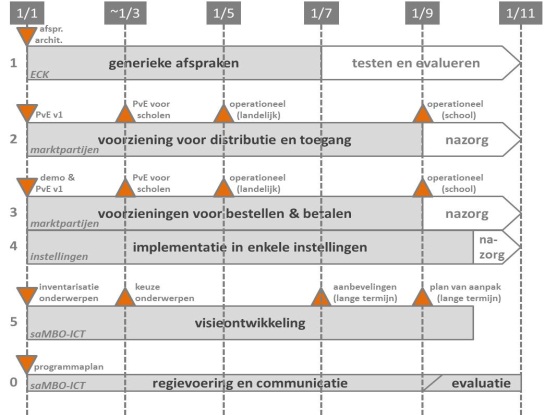 Jan Bartling
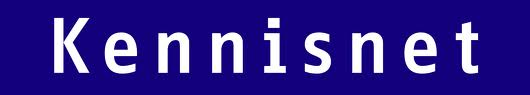 ECK II
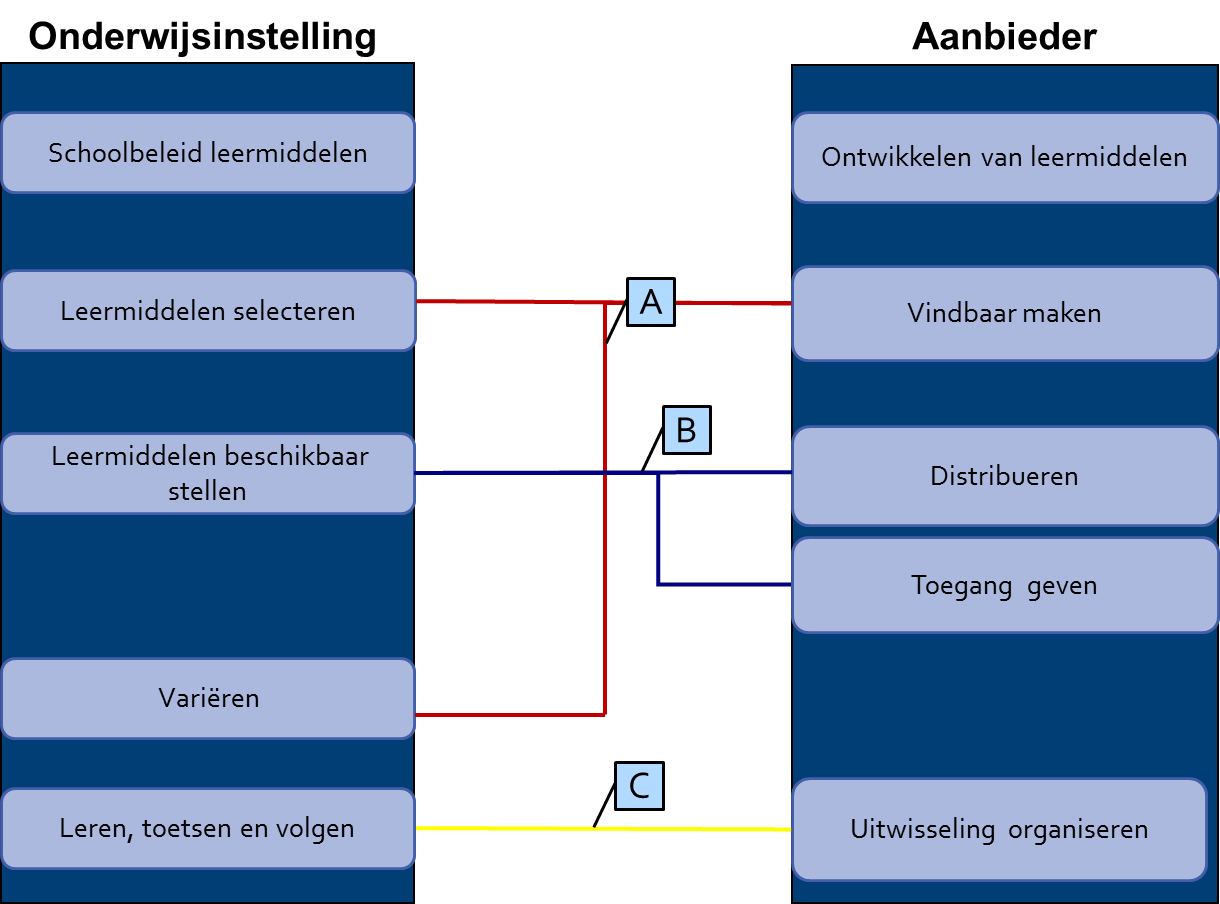 Jan Kees Meindersma
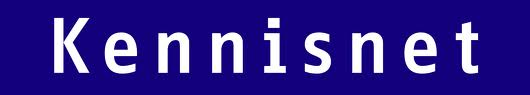 PoC Inschrijven
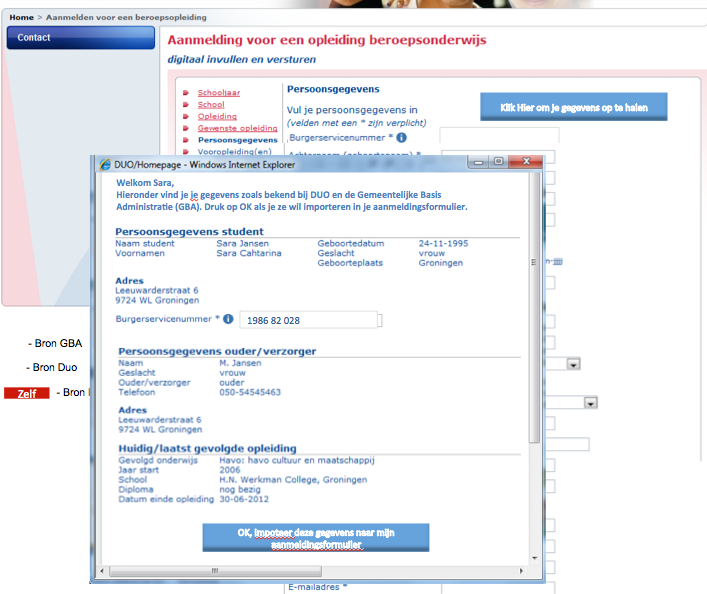 Jan Bartling
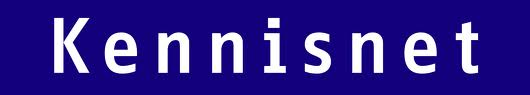 CRM
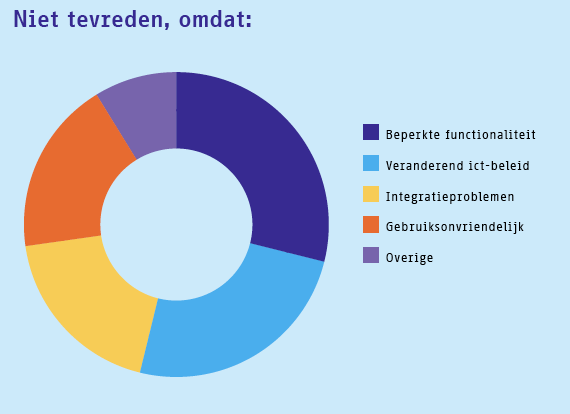 Jan Kees Meindersma
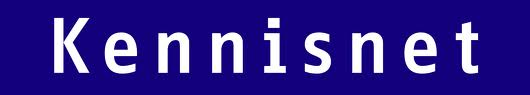 ESB
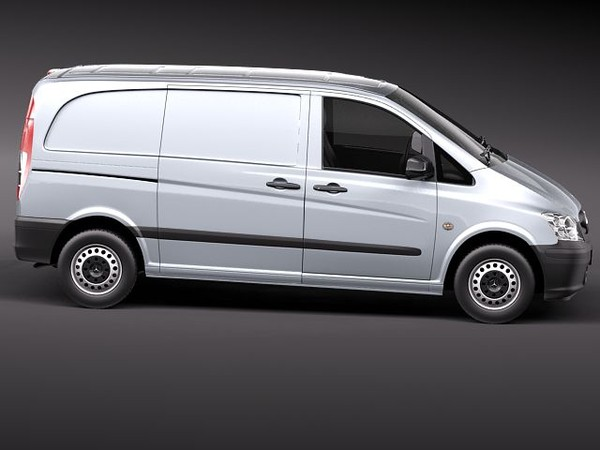 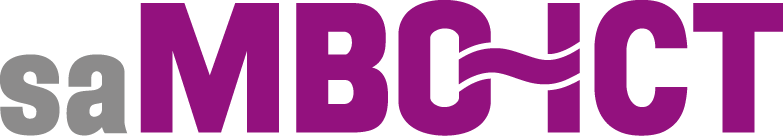 Jan Bartling
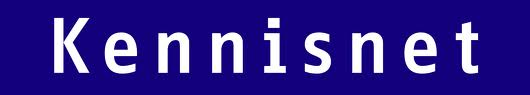 Business case
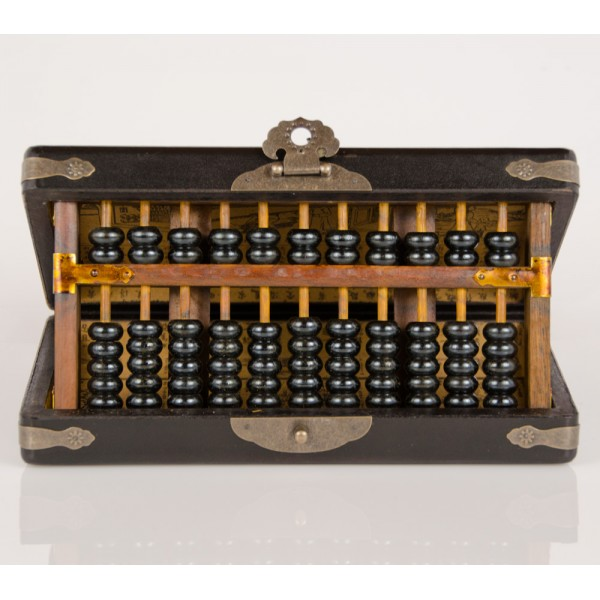 Jan Kees Meindersma
Jan-Kees Meindersma		Jan Bartling